Stewardship 3.0
Presented by Katie Price 
Archdiocese of Chicago 
Parish Stewardship Coordinator
Welcome & Agenda
The Basics: Food, Beverage, Nametags, Restrooms 
Introduce Sponsor- Thank You Faith Direct! 
What Is Stewardship 3.0?
Why 
Discussion/ Exercise 
How We Are Going to Get It Done 
Open Discussion & FAQs
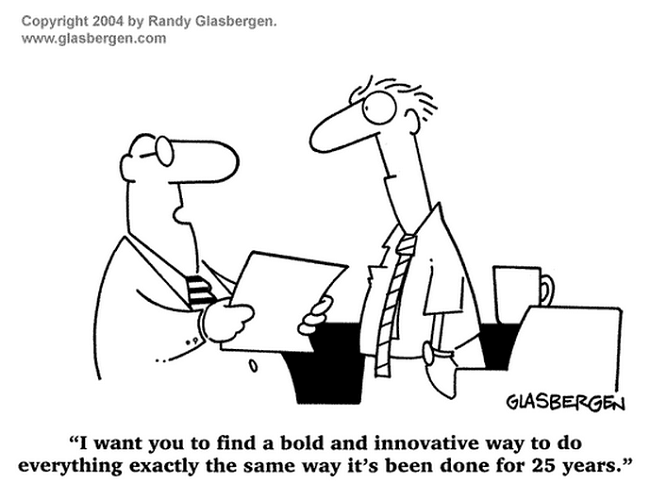 Strive to be faithful 
not successful.
Tithing is returning 10% of your blessings to God
OT- Sacrifice seen as a reminder that all is owed to God- people were dependent on God’s creation very clearly as it sustained their life.  
NT- Jesus called us to more than the OT tithe, but to give up everything and follow Him.
Stewardship 1.0
The Tithe
Did she say “tithing?” 

Yes, yes I did.
http://archstl.org/stewardship/page/faqs-about-tithing
Witness an increase in digital demand 
Challenge of understanding the word “stewardship” and why  
Time, Talent, and Treasure is discussed, but focus is on treasure
Idea that lots of activities or ministries must mean successful stewardship
Everyone fits into a one-size fits all “stewardship box”
Stewardship 2.0
The Modern Tithe
I give online, I’m good. 

I don’t understand.

Another appeal?
A paradigm shift in thinking: 
From maintenance mode... to mission mode
From we need to do this...to just think what we can do 
From taking a collection...to everyone offering a gift
Stewardship 3.0 
Forming Disciples
Creating a new normal for a stewardship way of life
“Once one chooses to become a disciple of Jesus Christ, stewardship is not an option.”

~Bishop John McRaith
Restaurant Hospitality.
What did they do when you arrived? 
How did you know where to sit? What if it was full? 
How did you know what to get or what was special about the place?
What if your little one needed a restroom? Or help with a question?
What about the ambiance, the music, the staff, the meal that was shared?
If it cost nothing or if money is no issue, would you want to come back? 
What if I asked these same questions about your Parish on Sunday?
Stewardship begins with hospitality. 
Sunday hospitality. 

~Stewardship 3.0
They are givers and receivers 
Passionate about Sunday 
Radically obsessed with invitation and participation 
Give witness to the Gospel through actions 
They receive and engage seekers and searchers
Stewardship 3.0
What does a Stewardship 3.0 Pastor, staff, or parishioner 
look like?
Leadership (Discipleship) Formation and Education 
Radically Obsessed with Invitation and Participation 
They Plan for Sundays 
They Create and Nurture a Sense of Welcome 
They Provide a Comprehensive Approach to the Offertory
How does a Stewardship 3.0 Parish 
plan and act?
Stewardship is alive when the spirit of discipleship moves through our hearts into the heart of another via our words and actions
Stewardship is moving beyond informing to transforming 
At the heart of stewardship, we are answering Jesus’ call to us...
Isn’t that worthy of everything we have?
Why 
Stewardship 3.0?
We often overlook the “why” but in this question we find value and meaning behind our Mission.
What version is your Parish operating?
How to we avoid the C.A.V.E’s?
“Consistently Against Virtually Everything” Types
But we have to talk about money. 
We need quick solutions to fix our problems 
Financial Stewardship will fix our problems
We don’t have the time or staff 
Are you saying we don’t do the offertory anymore?
What are the barriers?
We all have challenges, no matter our role in the community- Pastoral staff, business staff, parishioners, or newcomers
Great stuff, Katie
But, really, how do we do it all?
Successful Stewardship Committees
Diverse
Succession Planners
Offer Formation Programs
Offer Recognition 
Create Communications 
Provide Hospitality/Welcome
Collect Data/Staff Coordination
Stewardship Committee 101
If one of the Apostles wouldn’t apply, we might be doing it wrong.
Part I: Sustainable Stewardship
Stewardship 3.0 only thrives in a community when the experience is sustainable. 
What does sustainable stewardship mean? 
	The Parishioners are well versed in stewardship meaning and opportunity 
The Pastor shares responsibility for stewardship messaging and experience with the Parishioners, but the burden of stewardship does NOT rests on the Pastor 
	The Archdiocese staff is a part of your team
Part II: Sustainable Stewardship
There are 3 Steps to Sustainable Stewardship 
Step 1: Create Leadership Formation opportunities
Step 2: Create the infrastructure and capacity for doing stewardship at your Parish 
Step 3: Create a culture of stewardship by constant content development and delivery
Archdiocesan workshops, webinars, and website have great tools for training 
Leader networking, small Deanery groups or online networking opportunities 
Stewardship Celebration Day 
Host a Stewardship Evening of Discussion or Retreat
Step 1
Create Leadership formation opportunities for all audiences, Pastors, staff, and parishioners
The motto this year is: finding time, where time doesn’t exist
Archdiocese putting into place a system of resources to provide the capacity and infrastructure to succeed. 
Attend webinars offering marketing and messaging assistance 
Practice asking for things.
Step 2
Create the infrastructure and capacity for doing stewardship at your Parish
Check out the website for updated content
The Spirit of Stewardship E-Newsletter always has new content to utilize in bulletins or the website
Experiment with ideas, for example
	Stories of Stewardship 
	Stewardship Sunday
Step 3
Create a culture of stewardship by constant content development and delivery
Planned Offertory Program (POP)
POP a.k.a the Planned Offertory Program was developed to dedicate a time of year to understanding stewardship, asking for a stewardship commitment of time, talent, and treasure, over the next year, and formalized the giving process for a Parish. 
Traditionally the Archdiocese assisted with: 
Form letters for mailing parishioners
Educated parishes on the program’s 3-weekend approach 
Provided commitment cards for the planned stewardship gift 
Witness talks and other documents were found on the website 
In-person/phone consulting
What is new?
Previous POP
Form letter mailings 
Testimonies 
No theme or design 
Parish responsible for most of the work
New POP
Mailings and/or email marketing 
Testimonies in person AND video 
Theme and graphic design 
Archdiocese completed most of the work 
Analysis and case studies shared
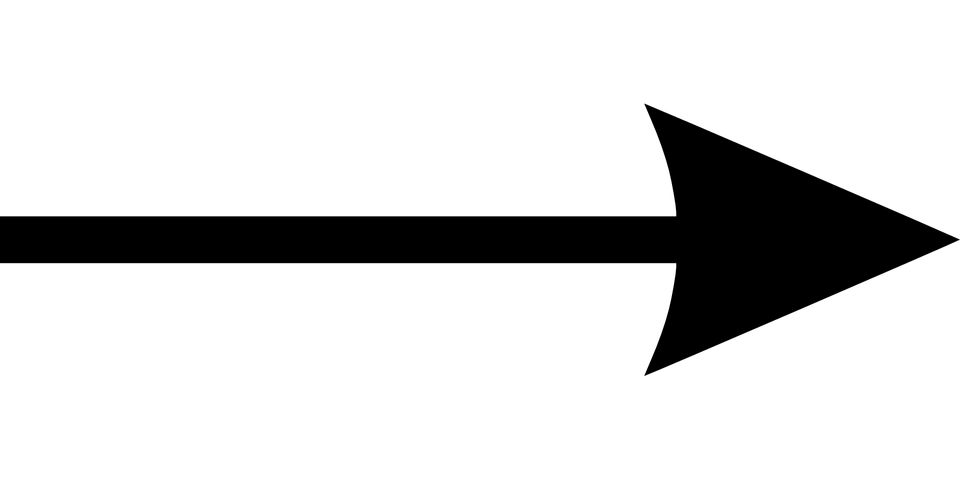 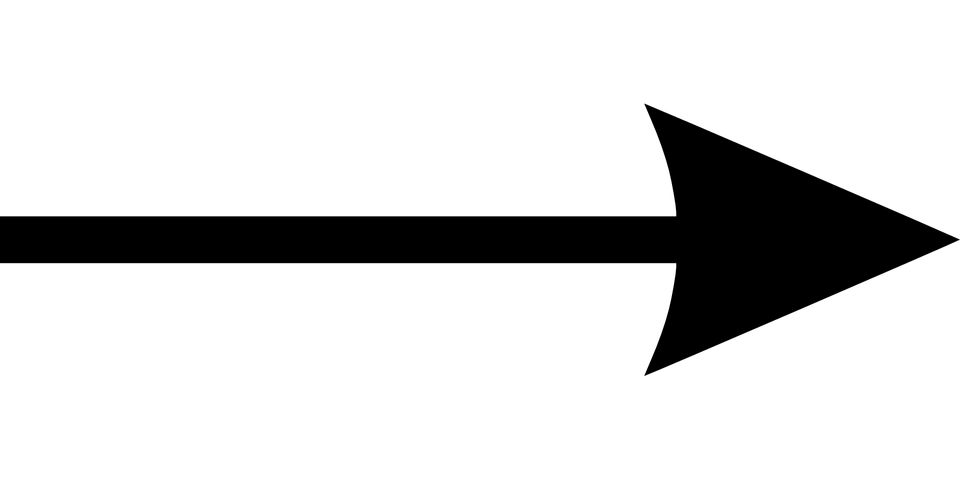 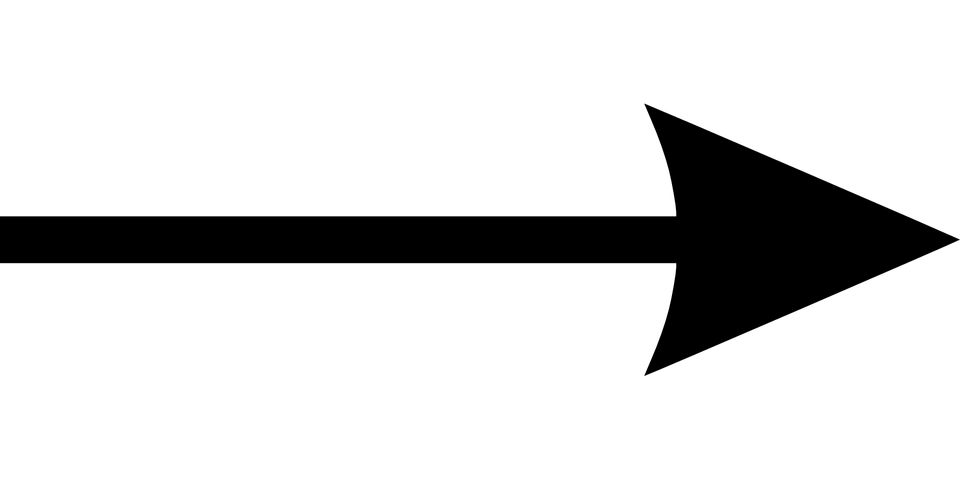 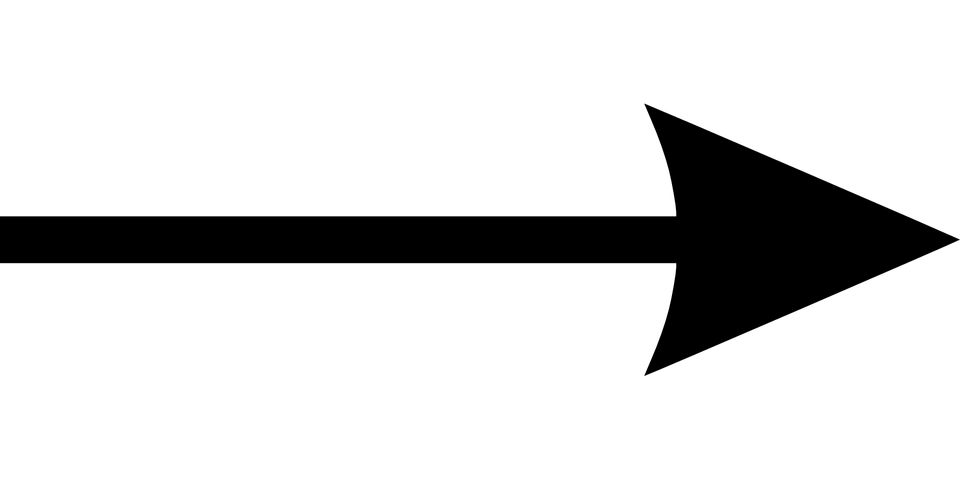 What is the Archdiocese providing for your use?
Theme Development 
5 graphics for web or print (based on theme and template choice) 
Segmented audience outlines (Pilot Program includes Mailchimp/email assistance) 
1 Parish Video Template 
4 Social Media Posts
*Training on tools to create your own campaign offered in September/October 
*Theme packages and design files will be posted on website in September
Want to see one?
Consider it done.
Theme #1: Living Discipleship Through Spirit, Gifts, and Service.
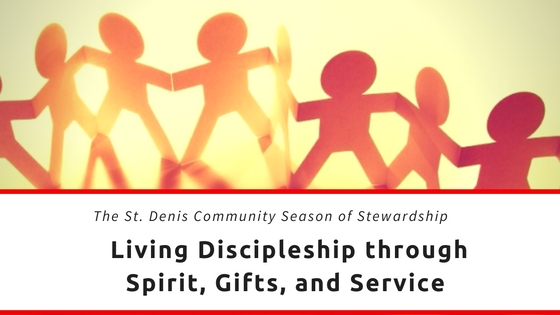 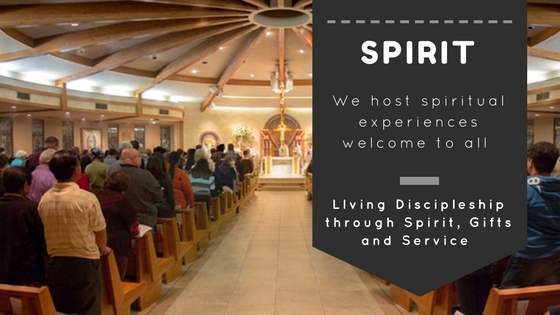 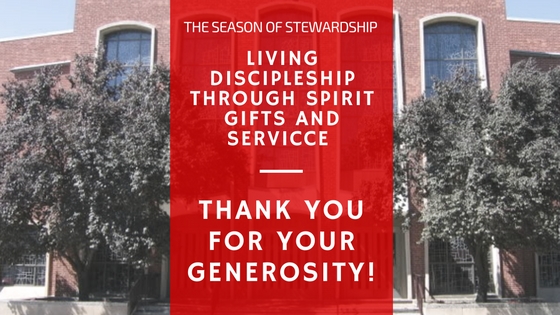 http://video214.com/play/2cm1zKaIaBmMf2TeoOiWeA/s/dark
Join the Pilot Program!
We will work closely with you on all materials and set-up 
Check out the website for themes, letter outlines, timelines etc. 
Contact Katie by September 15th with your questions or interest. 
We will be starting the roll-out of the campaign the weekend of October 8th or the 15th, depending on the Parish.
How do I participate?
Two options
How does all this compliment the Renew My Church effort?
Let’s ask some questions and discuss!